2023 EESC W3400
Lec 19: Vibration of 2D finite bodies

Computational Earth Science

Bill Menke, Instructor
Emily Glazer, Teaching Assistant

TR 2:40 – 3:55
Today

More on

Vibrations of finite bodies

2D and 3D bodies
PSD of ground motion at one observer on the earth’s surface after a very large earthquake
MODE

spatial pattern of pressure
with sinusoidal time variation
MODE

spatial pattern of pressure
with sinusoidal time variation
...
MODE

spatial pattern of pressure
with sinusoidal time variation
...
second overtone
third overtone
first overtone
fundamental
psd
...
Last Lecture: 1D organ Pipe
This Lecture: 2D square box
pattern in x
sinusoid in time t
pattern in y
divide by
divide by
constant
divide by
must be a constant, too
must be a constant, too
constant
divide by
must be a constant, too
boundary conditions
always satisfied
divide by
must be a constant, too
must be a constant, too
constant
divide by
must be a constant, too
boundary conditions
always satisfied
divide by
modal frequencies
modes
pressure
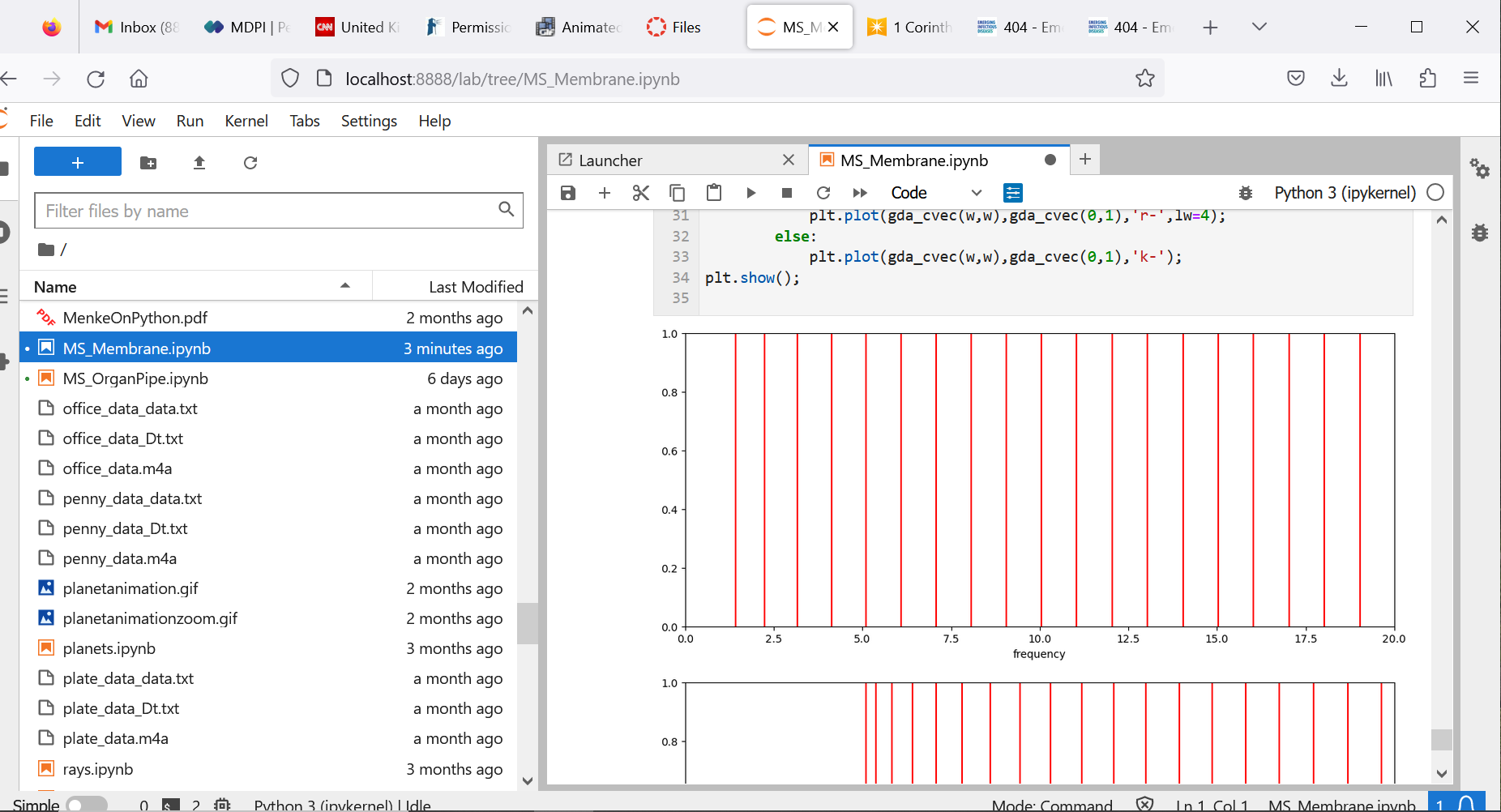 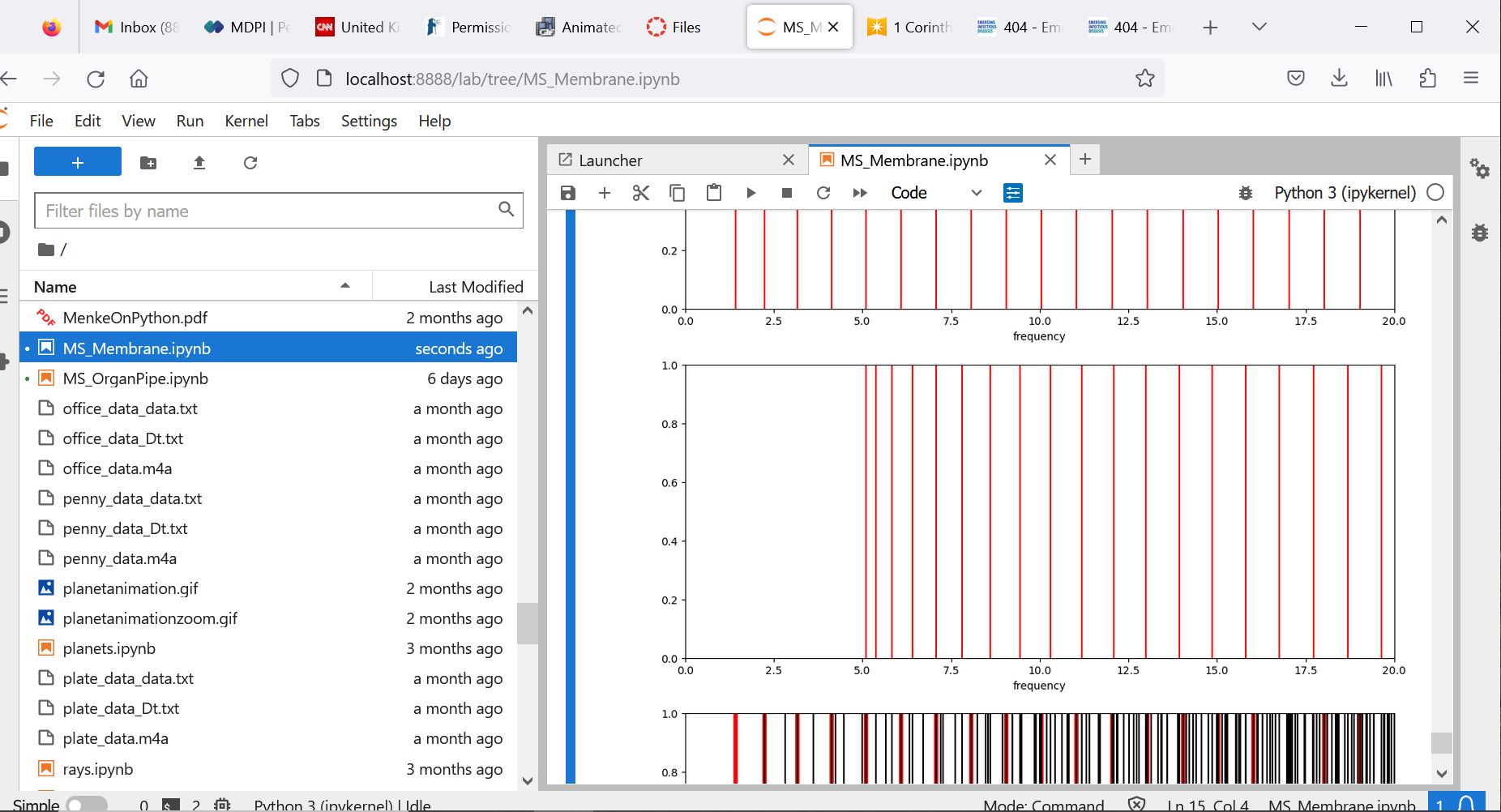 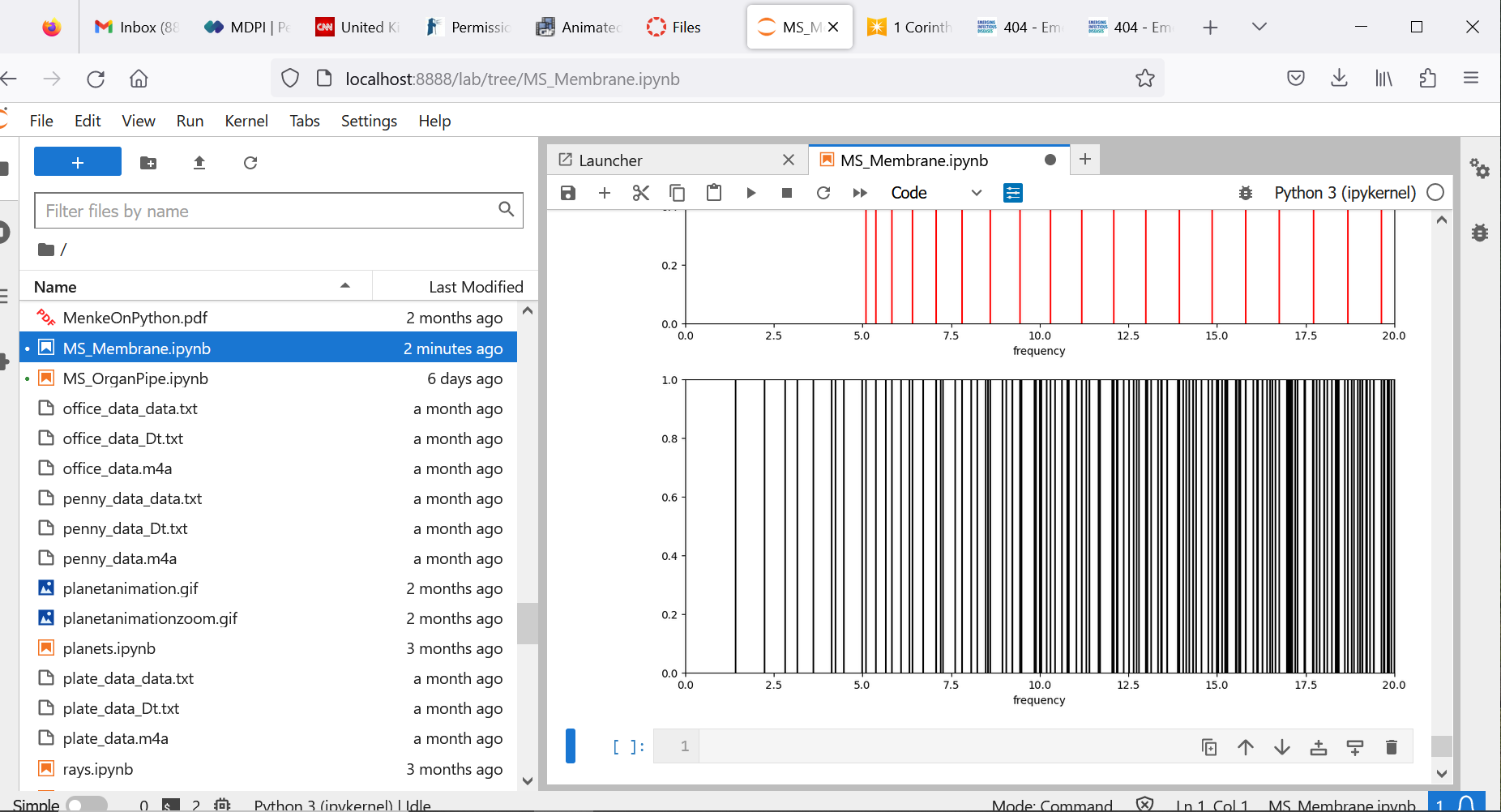 modes < 1 Hz for “flat Earth”
modes < 1 Hz for “cube Earth”
Two different modes
two modes with the same frequency ... “degenerate”
Same as organ pipe, except 2D
with mode normalized so
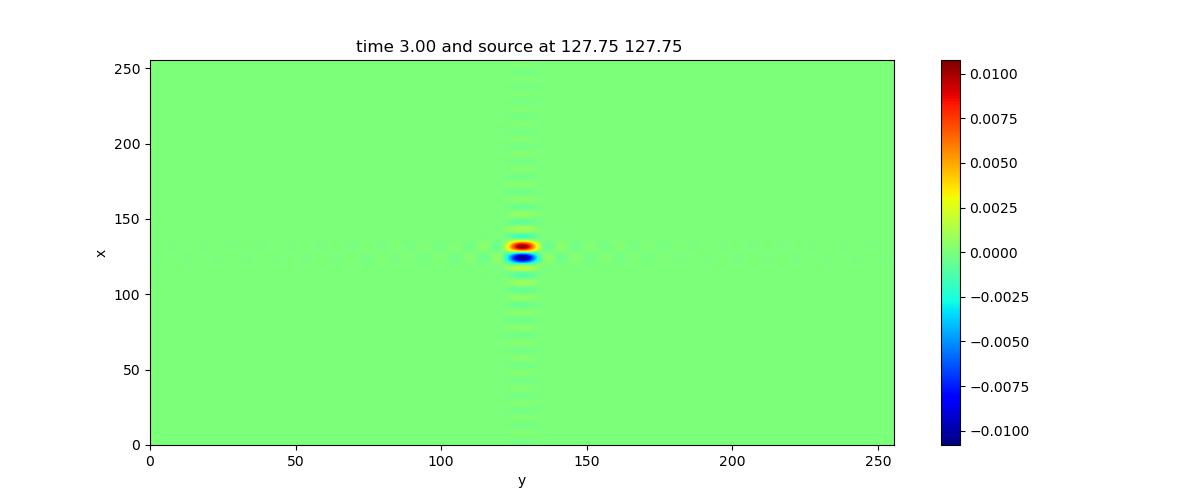 force in x direction, 2500 modes in sum
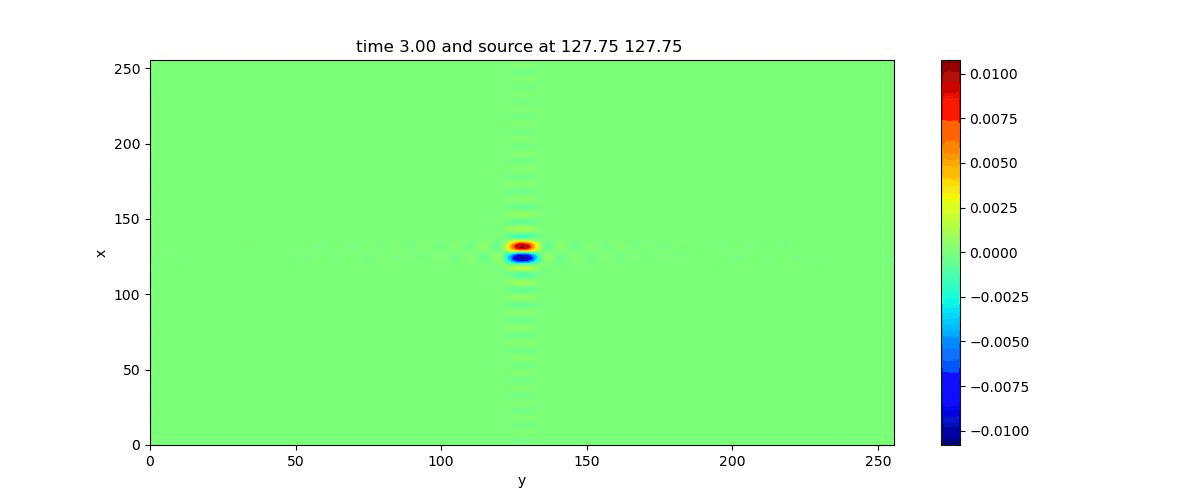 The code
Step 1: Frequencies
Step 2: Modes
Step 3: Force
Step 4: Source
Step 5: Excitation
Step 6: Mode Sum
The code
Step 1: Frequencies
Step 2: Modes
Step 3: Force
Step 4: Source
Step 5: Excitation
Step 6: Mode Sum
How many frequencies?  50 by 50
Nw = 50;
Nw = 50;
n = gda_cvec( np.linspace(1,Nw,Nw) );
what a pain! modes start at n=1 but Python arrays at zero.  So make a vector that starts at 1
n = [1, 2, 3, ...]
Nw = 50;
n = gda_cvec( np.linspace(1,Nw,Nw) );
wnm = np.zeros((Nw,Nw));
empty matrix wmn[n,m]
Nw = 50;
n = gda_cvec( np.linspace(1,Nw,Nw) );
wnm = np.zeros((Nw,Nw));
for iw in range(Nw):
    for jw in range(Nw):
        wnm[iw,jw] = pi*c*sqrt((n[iw,0]/xmax)**2+(n[jw,0]/ymax)**2);
vector n = [1, 2, 3, ...]
frequencies in an array wmn[n,m]
Nw = 50;
n = gda_cvec( np.linspace(1,Nw,Nw) );
wnm = np.zeros((Nw,Nw));
for iw in range(Nw):
    for jw in range(Nw):
outer loop iw = 0, 1, 2, 3 ... 49
inner loop jw = 0, 1, 2, 3 ... 49
frequencies in an array wmn[n,m]
Nw = 50;
n = gda_cvec( np.linspace(1,Nw,Nw) );
wnm = np.zeros((Nw,Nw));
for iw in range(Nw):
    for jw in range(Nw):
        wnm[iw,jw] = pi*c*sqrt((n[iw,0]/xmax)**2+(n[jw,0]/ymax)**2);
element by element
The code
Step 1: Frequencies
Step 2: Modes
Step 3: Force
Step 4: Source
Step 5: Excitation
Step 6: Mode Sum
Takes too much memory to make one 4D array p[x,y,n,m]
pn = sqrt(2*lam/xmax) * np.sin( (pi/xmax)*np.matmul(x, n.T) );
pn = sqrt(2*lam/xmax) * np.sin( (pi/xmax)*np.matmul(x, n.T) );
pn = sqrt(2*lam/xmax) * np.sin( (pi/xmax)*np.matmul(x, n.T) );
correct normalization
pm = sqrt(2*lam/xmax) * np.sin( (pi/ymax)*np.matmul(y, n.T) );
same for pm[iy]
The code
Step 1: Frequencies
Step 2: Modes
Step 3: Force
Step 4: Source
Step 5: Excitation
Step 6: Mode Sum
fx[x] and fy[y]
narrow Gaussian works better than “point force”
sfx = 2.0;
sfx2 = sfx**2;
sfy = 2.0;
sfy2 = sfy**2;
x0 = xmax/2.0;
y0 = ymax/2.0;
half-widths sfx and sfy of Gaussian
peak positions x0 and y0 of Gaussian
sfx = 2.0;
sfx2 = sfx**2;
sfy = 2.0;
sfy2 = sfy**2;
x0 = xmax/2.0;
y0 = ymax/2.0;
fx = (1.0/(sqrt(2*pi)*sfx)) * np.exp( -0.5*np.power(x-x0,2)/sfx2 );
sfx = 2.0;
sfx2 = sfx**2;
sfy = 2.0;
sfy2 = sfy**2;
x0 = xmax/2.0;
y0 = ymax/2.0;
fx = (1.0/(sqrt(2*pi)*sfx)) * np.exp( -0.5*np.power(x-x0,2)/sfx2 );
vector as input
vector as output
sfx = 2.0;
sfx2 = sfx**2;
sfy = 2.0;
sfy2 = sfy**2;
x0 = xmax/2.0;
y0 = ymax/2.0;
fx = (1.0/(sqrt(2*pi)*sfx)) * np.exp( -0.5*np.power(x-x0,2)/sfx2 );
fy = (1.0/(sqrt(2*pi)*sfy)) * np.exp( -0.5*np.power(y-y0,2)/sfy2 );
same, except for
The code
Step 1: Frequencies
Step 2: Modes
Step 3: Force
Step 4: Source
Step 5: Excitation
Step 6: Mode Sum
gxy[x,y]
sorry ... should have called it “s”
gx = -c2 * np.matmul(D1,fx);
multiplication by D1 approximates a derivative
gx = -c2 * np.matmul(D1,fx);
gxy = np.matmul(gx,fy.T);
another outer product
The code
Step 1: Frequencies
Step 2: Modes
Step 3: Force
Step 4: Source
Step 5: Excitation
Step 6: Mode Sum
Goal:
as array
excit[n,m]
excit = np.zeros((Nw,Nw));
empty matrix excit[n,m]
excit = np.zeros((Nw,Nw));
for iw in range(Nw):
    px = pn[0:Nx,iw:iw+1];
    for jw in range(Nw):
        py = pm[0:Ny,jw:jw+1];
outer loop over n:  [1, 2, 3, ... Nw]
inner loop over m:  [1, 2, 3, ... Nw]
excit = np.zeros((Nw,Nw));
for iw in range(Nw):
    px = pn[0:Nx,iw:iw+1];
    for jw in range(Nw):
        py = pm[0:Ny,jw:jw+1];
pn(x) for this n:
pm(y) for this m:
(transferring stuff to vectors adds a little to execution time, but greatly reduces changes of a coding error)
excit = np.zeros((Nw,Nw));
for iw in range(Nw):
    px = pn[0:Nx,iw:iw+1];
    for jw in range(Nw):
        py = pm[0:Ny,jw:jw+1];
        pxy = np.matmul(px,py.T);
excit = np.zeros((Nw,Nw));
for iw in range(Nw):
    px = pn[0:Nx,iw:iw+1];
    for jw in range(Nw):
        py = pm[0:Ny,jw:jw+1];
        pxy = np.matmul(px,py.T);
	  excit[iw,jw]=(1.0/lam)*(Dx*Dy)*np.sum( np.multiply(pxy,gxy));
element-wise multiply creates product 
 (a matrix)
excit = np.zeros((Nw,Nw));
for iw in range(Nw):
    px = pn[0:Nx,iw:iw+1];
    for jw in range(Nw):
        py = pm[0:Ny,jw:jw+1];
        pxy = np.matmul(px,py.T);
	  excit[iw,jw]=(1.0/lam)*(Dx*Dy)*np.sum( np.multiply(pxy,gxy));
sum approximated 2D integral
nested sums not necessary in Python
excit = np.zeros((Nw,Nw));
for iw in range(Nw):
    px = pn[0:Nx,iw:iw+1];
    for jw in range(Nw):
        py = pm[0:Ny,jw:jw+1];
        pxy = np.matmul(px,py.T);
	  excit[iw,jw]=(1.0/lam)*(Dx*Dy)*np.sum( np.multiply(pxy,gxy));
results stored in excit[] matrix
The code
Step 1: Frequencies
Step 2: Modes
Step 3: Force
Step 4: Source
Step 5: Excitation
Step 6: Mode Sum
P[x,y]
t0 = 3.0*itime;
does a 2D summation
t0 = 3.0*itime;
P = np.zeros((Nx,Ny));
create empty matrix P[x,y]
t0 = 3.0*itime;
P = np.zeros((Nx,Ny));
    for iw in range(Nw):
        px = pn[0:Nx,iw:iw+1];
        for jw in range(Nw):
	py = pm[0:Ny,jw:jw+1];
outer loop over n: [1, 2, 3, ... Nw]
inner loop over m: [1, 2, 3, ... Nw]
t0 = 3.0*itime;
P = np.zeros((Nx,Ny));
    for iw in range(Nw):
        px = pn[0:Nx,iw:iw+1];
        for jw in range(Nw):
	py = pm[0:Ny,jw:jw+1];
pn(x) for this n:
pm(y) for this m:
t0 = 3.0*itime;
P = np.zeros((Nx,Ny));
    for iw in range(Nw):
        px = pn[0:Nx,iw:iw+1];
        for jw in range(Nw):
            py = pm[0:Ny,jw:jw+1];
            pxy = np.matmul(px,py.T);
as array pxy[x,y]
for single pair of (n,m)
t0 = 3.0*itime;
P = np.zeros((Nx,Ny));
    for iw in range(Nw):
        px = pn[0:Nx,iw:iw+1];
        for jw in range(Nw):
            py = pm[0:Ny,jw:jw+1];
            pxy = np.matmul(px,py.T);
            tfun = np.sin( wnm[iw,jw] * t0 );
t0 = 3.0*itime;
P = np.zeros((Nx,Ny));
    for iw in range(Nw):
        px = pn[0:Nx,iw:iw+1];
        for jw in range(Nw):
            py = pm[0:Ny,jw:jw+1];
            pxy = np.matmul(px,py.T);
            tfun = np.sin( wnm[iw,jw] * t0 );
            P = P + (1.0/wnm[iw,jw]) * excit[iw,jw] * pxy * tfun;
“stack” result for this (n,m)
into matrix P[x,y]
with P = P + something
syntax
In code development
	- CPU-time & Memory efficiency is not necessarily
		a virtue
	- How many times are you planning to run the code?
	- What matters is speed in writing the code
		and ensuring that the code is correct